Bağımlılık yapan maddeler
Tütün (Sigara)
dünyada en yaygın kullanılan maddelerden birisi sigara tütünüdür.
Tütünün özgün maddesi koyu renkli bir sıvıdır ve nikotin adı verilir.
Renksiz, acı bir sıvı olan bu madde bir zehirdir.
Bu madde sentetik olarak da üretilmekte ve tarım ilacı olarak kullanılmaktadır.
Sigara tütünü nikotin, katran ve karbon monooksitten oluşmuştur. Kanserlerin özellikle katran nedeniyle meydana geldiği bilinmektedir.
Tütünün duman olarak
kullanılmasının nedeni, etkin maddenin akciğerden kana hızla geçmesi ve 8-10 saniyede etkinliğini göstermesidir. Etki göstermesiyle birlikte kol ve bacaklarda, deride kan damarlarının kasılmasına, iç organlarda ise, damarların genişlemesine yol açar.
Solunum hızını artırır.
Etkileri
Nikotin beyinde epinefrin, norepinefrin ve serotonin salınımını artırır. Sinir sisteminin nikotine duyarlılığı 90 dakika ara verildikten sonra artar. Bu nedenle uykudan uyandıktan sonra içilmesi etkinliğini artırmaktadır.
Tütün, iştahı azaltır.
Kan basıncını yükseltir.
Damar tıkanıklıklarına yol açar.
Koroner kalp hastalığı, obstrüktif akciğer hastalığı, serebrovasküler hastalıklar ve periferik damar hastalıklarının tütün kullanımı ile yüksek oranda ilişkili olduğu saptanmıştır.
Koroner kalp hastalığına bağlı ölümlerin %30'u tütün kaynaklıdır.
Sigara Kullanımına Bağlı Ölüm Oranları
Koroner kalp hastalığına bağlı ölümlerin %30'u tütün kaynaklıdır.
Günde iki paket sigara içenlerde ölüm oranı içmeyenlere göre iki kat artmaktadır.
Sigara içenlerin %50'si, içmeyenlerinse sadece %25'i 75 yaşından önce ölmektedir.
Sigarayı bırakanlarda bile koroner kalp hastalığı geçirme riski içmeyenlere göre iki kat yüksek bulunmuştur.
Her on üç saniyede bir kişi, 
sigaraya bağlı bir hastalıktan hayatını 
kaybetmektedir. Her yıl dünyada 
2.500.000 milyon kişi sigara 
yüzünden hayatını kaybetmektedir.
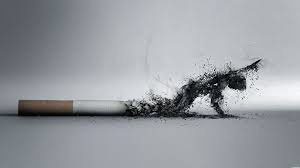 sigara diğer uyuşturuculara bir basamak olmaktadır. 
Sigara kullanan gençlerin büyük bir kısmı içki de 
içmeye başlamaktadırlar. Sigara içen 
gençler sigara içmeyen gençlere
göre sekiz kat daha fazla 
uyuşturucu kullanma riski
taşımaktadırlar.
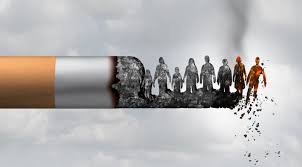 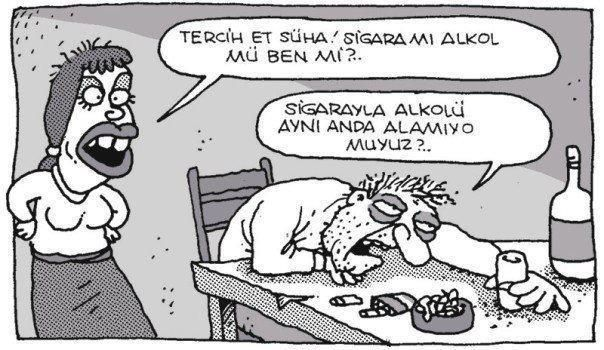 Alkol
Alkol kimyasal olarak etanol olarak adlandırılan bir maddedir.
Tahıl, mısır, pirinç, meyve, şekerpancarı gibi bitkilerden elde edilebilir.
Bir gram alkolün yıkılmasıyla 7 kcal enerji oluşur.
İçinde çok az miktarda B vitamini, demir ve karbohidratlar vardır.
Etkileri
Kalp damar sistemi üstünde ciddi etkileri vardır: Damar düz kasını gevşetir, anginada ağrıyı azaltır, kalp atım sayısı üzerindeki etkisi doza göre değişir, kalp kasının kasılmasını azaltır.
ADH hormonu salgılanmasını inhibe ederek idrara çıkmayı kolaylaştırır.
Kanda trigliserid düzeyini yükseltir.
Hiperglisemiye sebep olur.
Böbrek üstü bezlerinden adrenalin ve noradrenalin salgılanmasını arttırır.
Erkeklerde testosteron hormonu düzeyini düşürür ve östrojen hormonu düzeyini yükseltir.
…
Yoksunluk Belirtileri
Terleme
Bulantı
Baş ağrısı
Uykusuzluk
Kaygı
Epileptik nöbetler
Ateş
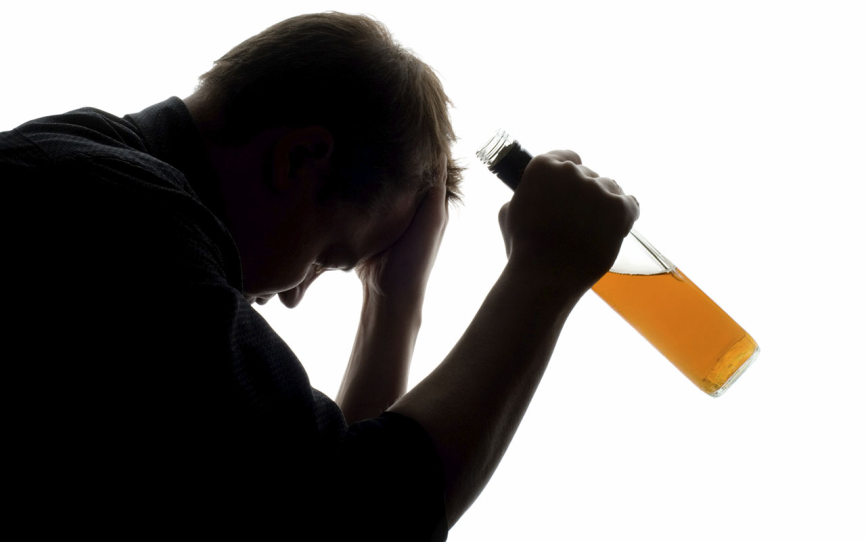 Kafein
yaygın olarak kullanılan bir uyarıcıdır.
Bu maddenin en bilinen kaynakları arasında, çay yaprakları, kahve, kakao çekirdekleri ve kola tohumları bulunmaktadır.
Saf kafein kokusuzdur ve acı bir tattadır.
Günlük hayatımızda kafein tüketimimizin en başta gelen kaynakları kahve, çay, kola ve çikolata olsa da bazı uyarıcı haplar, bazı ağrı kesiciler, bazı diyet hapları ve çeşitli reçeteli ilaçlarda da kafein bulunmaktadır.
Kafein
Kafein tüketimini sağlayan başlıca kaynaklar arasında başta kahve olmak üzere çay, kola,ve çikolata göze çarpmaktadır. Bu yiyecek-içecek maddelerinin etrafımızda çok yaygın bir şekilde bulunması kafeinin hayatımızdaki önemli yerini bir kez daha vurgulamaktadır.
Etki Mekanizması
Kafeinin etki mekanizması, beyne giden kan damarlarını daraltmak, böylelikle beynin savunma tepkisi olarak uyanık ve aktif kalmasını sağlamak, aynı zamanda adrenalin salınımını fazlalaştırarak ve dopamin depolarını harekete geçirerek insana kısa süreli bir mutluluk ve keyif hali sağlamaktır. Adrenalinin etkisi, uyanıklık ve aktifliğin artması, dopaminin etkisi beyindeki keyif merkezlerinin uyarılması ve pozitif bir ruh halinin sağlanmasıdır.
Bağımlılık
Ruh halini ve davranışları etkilemek, değiştirmek amacıyla kullanılan “psikoaktif” maddelerden biri olan kafein, fiziksel ve psikolojik bağımlılığa yol açmaktadır. Yetişkinlerde kafein, en çok kahve, gençlerde ise kafeinli gazlı içecekler (kola vb.) sayesinde tüketilmektedir. Kafein bağımlılığının yaygın olduğu gruplara örnek olarak üniversite öğrencileri ve gece çalışan şoförleri gösterebiliriz.
Yoksunluk Belirtileri
Baş ağrısı
Yorgunluk, halsizlik
Uykusuzluk/uykulu olma hali (esneme, sersemlik)
Konsantrasyon eksikliği
İşte karşılaşılan zorluklar (motivasyon ve dikkat eksikliği, düşük performans)
Huzursuzluk ( mutsuzluk, can sıkıntısı, huysuzluk, diken üstünde olma)
Depresyon (üzüntü, halsizlik, endişe, isteksizlik, küskünlük vb.)
 Sinirlilik
 Nezle ve benzeri belirtiler (mide bulantısı, kusma, eklem ağrıları vb.)
 Düşünsel aktivitede ve hafızada yavaşlık
TEŞEKKÜRLER